Быть здоровым – это хорошо!
ПРАВИЛЬНОЕ ПИТАНИЕ
РЕЖИМ ДНЯ
ЗАРЯДКА
ПРОГУЛКИ НА СВЕЖЕМ ВОЗДУХЕ
ЛИЧНАЯ ГИГИЕНА
А кто же лучше будет справляться с работой?
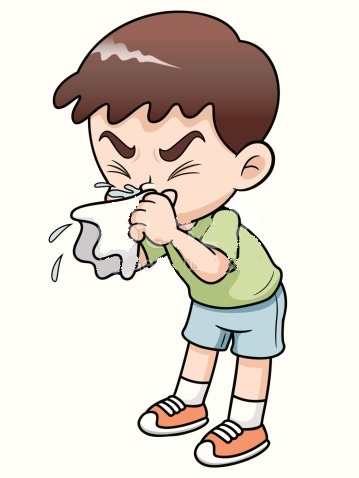 Человек, 
который не дружит с физкультурой 
и часто болеет
Человек, 
который занимается спортом и здоров
Защитник Родины
Занятия физкультурой важны в любом возрасте!
В 2014 году наш президент В.В.Путин подписал Указ «О Всероссийском физкультурно-спортивном комплексе «Готов к труду и обороне» (ГТО)»
ГТО – это выполнение разных физических упражнений
БЕГ НА КОРОТКИЕ И ДЛИННЫЕ ДИСТАНЦИИ
ПЛАВАНИЕ
ПОДЪЕМ ТУЛОВИЩА ИЗ ПОЛОЖЕНИЯ ЛЕЖА НА СПИНЕ
СГИБАНИЕ И РАЗГИБАНИЕ РУК В УПОРЕ ЛЕЖА
СТРЕЛЬБА
ПРЫЖКИ
НАКЛОН ИЗ ПОЛОЖЕНИЯ СТОЯ
ПОДТЯГИВАНИЯ
БЕГ НА ЛЫЖАХ
МЕТАНИЕ
ГТО может сдать любой желающий в возрасте от 6 до 70 лет и старше
За хорошие результаты участники получают значок ГТО
Значки, как и медали, бывают золотыми, серебряными и бронзовыми
От значка ГТО к олимпийским медалям!